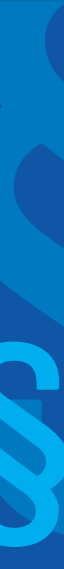 Kapitel 6 Aftaleret
Dette kapitel handler om:

Aftaleindgåelse – aftalemodellen
Aftalers ugyldighed
Aftalers omfang og fortolkning
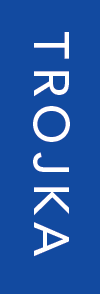 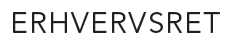 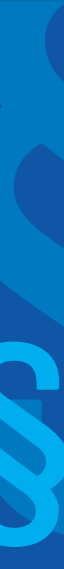 1. Aftaleindgåelse
Aftalefrihed og præceptive regler
Mundtlige aftaler og skriftlige aftaler
Ensidige løfter og gensidige løfter
Tilbudsgiver og tilbudsmodtager
Udtrykkeligt løfte og stiltiende løfte
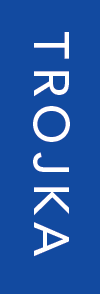 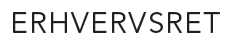 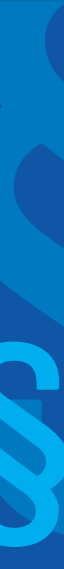 1.1 Aftalemodellen
Aftaleloven §§ 2 – 9
Fravigelige regler
Aftalemodellen – se fig 6.4 med eksempel
Tilbud + accept = juridisk bindende aftale
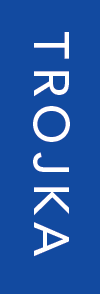 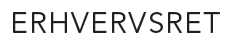 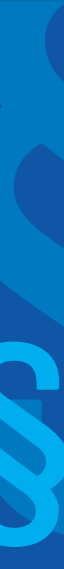 Aftalemodellen
Definitioner:
Juridisk bindende aftale: betyder at aftalen kan forlanges opfyldt efter sit indhold, og sker det ikke, er der tale om misligholdelse
Misligholdelse: Misligholdes en aftale, dvs overholdes den ikke som aftalt, får det konsekvenser for ham der misligholder
Kommet frem: Når et tilbud er modtaget i modtagerens postkasse, men modtageren endnu ikke er blevet bekendt med indholdet – tilbuddet er ikke blevet læst
Kommet til kundskab: Når modtageren er blevet bekendt med indholdet, fx ved at have læst tilbuddet
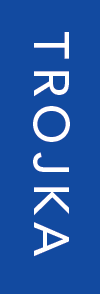 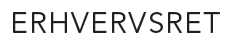 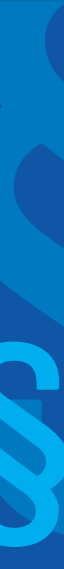 Tilbud
Hovedregel: Et tilbud bliver bindende, når det kommer til kundskab, og er derefter bindende indtil acceptfristen udløber

Undtagelse – opfordring til tilbud
Nogle typer tilbud er ikke bindende for tilbudsgiver, fx:
Priser og tilbud i kataloger, prislister, annoncer
Tilbud, hvor der står ”uden obligo”, ”uden forbindtlighed” eller lignende.
Tilbud i web-butikker, hvor sælger ikke har råderet over hjemmesiden/web-butikken
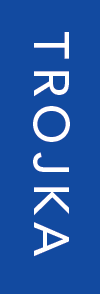 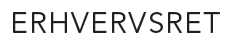 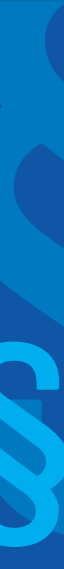 Accept
Hvis der er fastsat en acceptfrist i et tilbud, skal accepten være kommet frem inden fristens udløb
Hvis der ikke er fast en acceptfrist i et tilbud
Den legale acceptfrist (fremsendelsestid+betænkningstid+tilbagesendelsestid) – se fig. 6.6
Hvad er rimelig betænkningstid?
Kortere betænkningstid: Madvarer og letfordærvelige varer, tilbud på prisfølsomme markeder, fx olie, aktier
Længere betænkningstid: Vanskelige tilbud med mange tal og diagrammer, fx byggeprojekt, tilbud vedrørende varer der ikke går til
Mundtlige tilbud skal accepteres straks
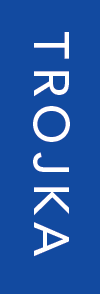 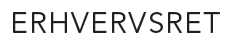 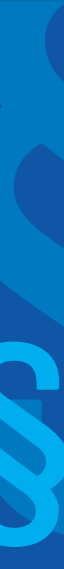 Accept
Forsinket accept
Anses som et nyt tilbud
Den oprindelige tilbudsgiver kan acceptere eller ignorere den forsinkede accept
Den oprindelige tilbudsgiver kan dog ikke ignorere en forsinket accept, hvis han burde indse at afsenderen går ud fra, at accepten er kommet frem rettidigt
Se dato på brevet - forsinket på grund af fejl hos postvæsenet?
Pligtmæssig reklamation, hvis den oprindelige tilbudsgiver vil sikre sig og ikke at være bundet
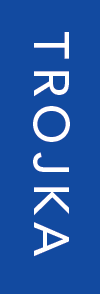 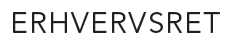 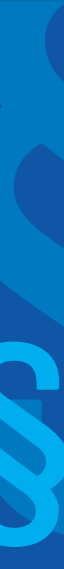 Tilbagekaldelse
Tilbagekaldelse af et tilbud kan ske, hvis tilbagekaldelsen kommer frem inden eller senest samtidig med at tilbuddet kommer til kundskab – samme postbunke
Afslag på et tilbud – ”nej tak” – kan tilbagekaldes, hvis tilbagekaldelsen af afslaget kommer frem inden eller senest samtidig med at afslaget kommer frem
Tilbagekaldelse af en accept kan ske, hvis tilbagekaldelsen kommer frem inden eller senest samtidig med at accepten kommer til kundskab – samme postbunke
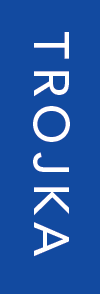 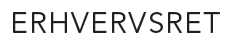 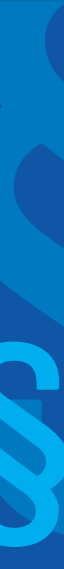 Uoverensstemmende accept
En accept er uoverensstemmende, hvis indholdet afviger fra indholdet i tilbuddet, fx i form af 
Tilføjelser, forskelle i pris og mængde, forbehold, indskrænkninger, ændret leveringstidspunkt osv.
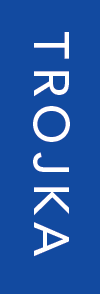 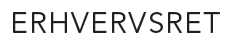 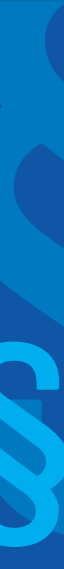 Uoverensstemmende accept
En uoverensstemmende accept anses som et afslag i forbindelse med et nyt tilbud - et modbud
Den oprindelige tilbudsgiver kan acceptere eller ignorere den uoverensstemmende accept
Den oprindelige tilbudsgiver kan dog ikke ignorere en uoverensstemmende accept, hvis han burde indse at afsenderen går ud fra, at accepten er overensstemmende
Pligtmæssig reklamation, hvis den oprindelige tilbudsgiver vil sikre sig, og ikke at være bundet
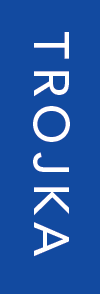 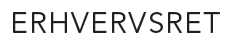 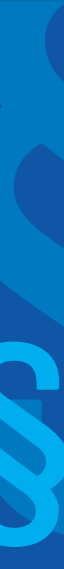 2. Aftalens ugyldighed
En aftale kan falde til jorden på grund af en ugyldighedsgrund. Det betyder, at parterne ikke længere er bundet af aftalen, selvom der er afgivet tilbud og accept

Tilblivelsesmangler
Indholdsmangler
Habilitetsmangler
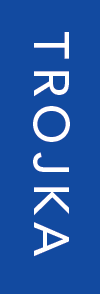 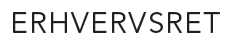 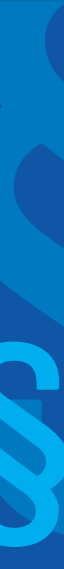 Aftalens ugyldighed
Stærke og svage ugyldighedsgrunde – se fig. 6.7

Definition god tro:
Når løftemodtager ikke vidste eller burde vide at løftet fra løftegiver var afgivet ved svig, tvang, udnyttelse og lignende
Definition ond tro:
Løftemodtager indså eller burde have indset, at løftet fra løftegiver var afgivet ved svig, tvang, udnyttelse og lignende
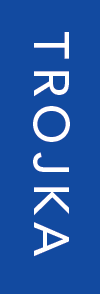 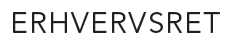 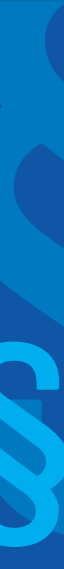 Aftalens ugyldighed – god og ond tro
Ved de stærke ugyldighedsgrunde:
Løftet er ugyldigt uanset om løftemodtager er i god eller ond tro
Ved de svage ugyldighedsgrunde:
Er løftemodtager i god tro er aftalen stadig gyldig og løftegiver er bundet af løftet
Er løftemodtager i ond tro, er aftalen ugyldig og løftegiver er ikke bundet af løftet
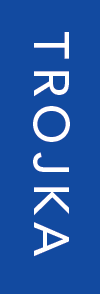 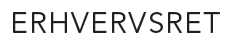 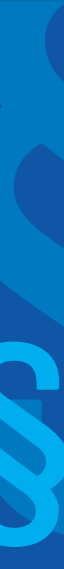 2.1.1 De stærke ugyldighedsgrunde
Falsk
Forfalskning
Forvanskning
Voldelig tvang
Umyndighed, værgemålsloven
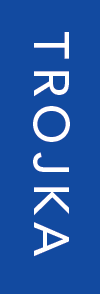 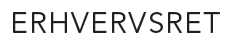 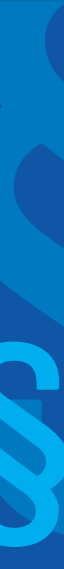 De stærke ugyldighedsgrunde
Falsk
Dokumentet er falsk, fx fordi underskriftet er falsk ved at have underskrevet i en andens navn
Forfalskning
Der er ændret i dokumentet efter løftegiver har afgivet sit løfte, fx efter at løftegiver har underskrevet et dokument hvor indholdet senere ændres
Forvanskning
Fejl og forvanskninger i beskeder der sker undervejs i forbindelse med transport og forsendelse
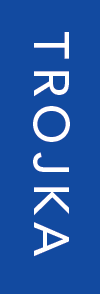 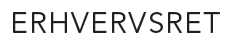 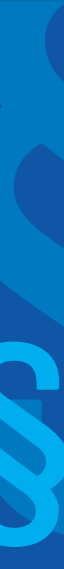 De stærke ugyldighedsgrunde
Voldelig tvang
Et løfte er ugyldigt, hvis det er fremkaldt ved personlig vold eller med trussel om øjeblikkelig anvendelse af vold
Det gælder også hvis en tredjemand truer et løfte frem fra løftegiver til løftemodtager.
Hvis den tvungne løftegiver ikke vil være bundet af det løfte der er tvunget ud af ham, skal han hurtigst muligt informere løftemodtager om truslen, og give besked om at han ikke vil være bundet af sit løfte
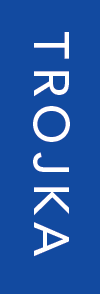 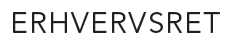 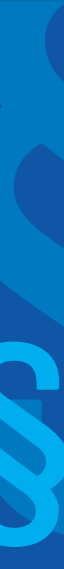 De stærke ugyldighedsgrunde
Umyndige – Personer under 18 år
Hovedregel: Den umyndige kan ikke forpligte sig ved retshandler, og aftalen vil være ugyldig 
Undtagelse 1: Selverhvervelsesreglen, fx hvad de tjener ved eget arbejde
Undtagelse 2: Pengereglen, fx modtagelse af kontantbeløb der er rimelig i forhold til personens alder.
Ved tvivl – indhente værgens samtykke til aftalen
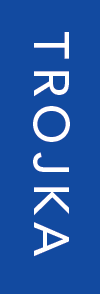 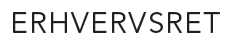 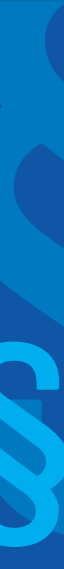 De stærke ugyldighedsgrunde
Umyndige – Personer under 18 år
NB ! Et kreditkøb vil altid være ugyldigt
Hvis en aftale med en umyndig er ugyldig, skal hver part tilbagelevere det de har modtaget
Erstatning skal betales, hvis det ikke er muligt at tilbagelevere, fx en cykel der er købt på kredit, og som i mellemtiden er blevet stjålet
Nyttereglen
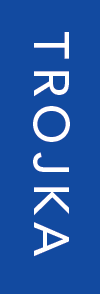 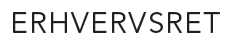 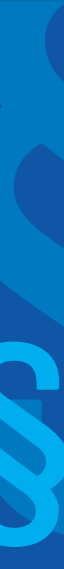 2.1.2 De svage ugyldighedsgrunde
Simpel tvang
Svig
Udnyttelse
Fejlskrift
I strid med almindelig hæderlighed

Ved de svage ugyldighedsgrunde:
Er løftemodtager i god tro er aftalen stadig gyldig og løftegiver er bundet af løftet
Er løftemodtager i ond tro, er aftalen ugyldig og løftegiver er ikke bundet af løftet
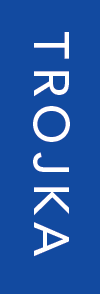 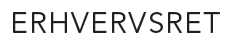 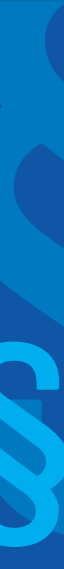 De svage ugyldighedsgrunde
Simpel tvang
Anden tvang end voldelig tvang, fx afpresning, chikane – psykisk tvang

Svig
Når man bevidst giver fejlagtige oplysninger for at få en aftale i stand, eller der er tale om fortielser og løgne
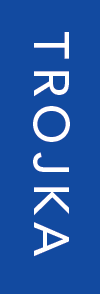 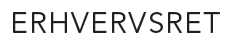 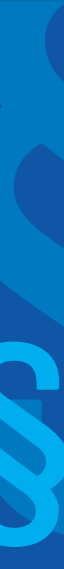 De svage ugyldighedsgrunde
Udnyttelse
Hvis nogen har udnyttet et andens betydelige personlige eller økonomiske vanskeligheder, manglende indsigt, letsind, bestående afhængighedsforhold
Udnyttelse af grovere karakter
Opnår et løfte der står i misforhold til hvad der er normalt
Fejlskrift
Fejl i indhold
Løftemodtager indså eller burde have indset at der var tale om fejlskrift – forkert indhold
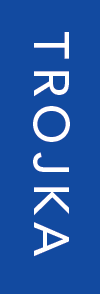 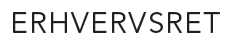 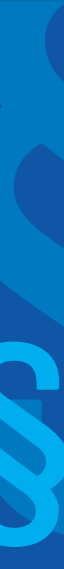 De svage ugyldighedsgrunde
Urimelige aftaler – aftalelovens generalklausul
Aftaler med et urimeligt eller uredeligt indhold kan også føre til ugyldighed
En urimelig aftale vil kunne tilsidesættes helt eller delvis
Bristende forudsætninger
Et løfte afgives på baggrund af nogle forudsætninger
Når forudsætningerne brister eller svigter, vil aftalen kunne tilsidesættes
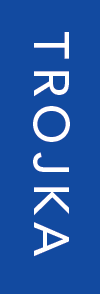 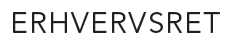